Ziele/Kompetenzen: sonstige laufende Buchungen durchführen können
PKW und LKW richtig behandeln können (kein Vorsteuerabzug bei PKW,
Steuern unterscheiden und richtig verbuchen können, GWG und Privatbuchungen durchführen können
Sonstige laufende Buchungen
PKW u. LKW, Steuern, GWG, Privat
1) Buchungsregeln & Konten
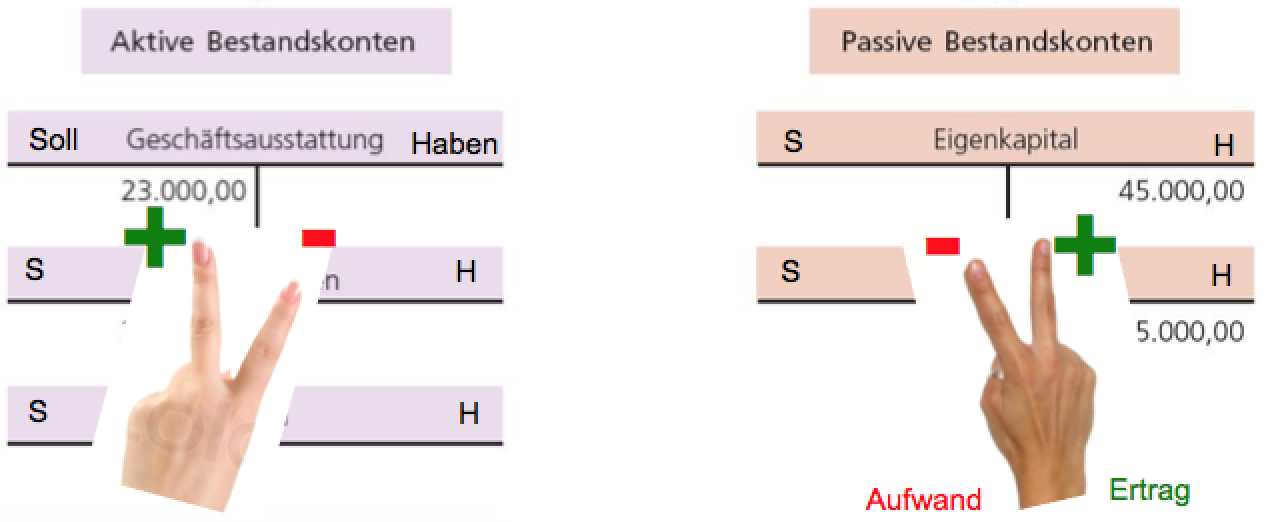 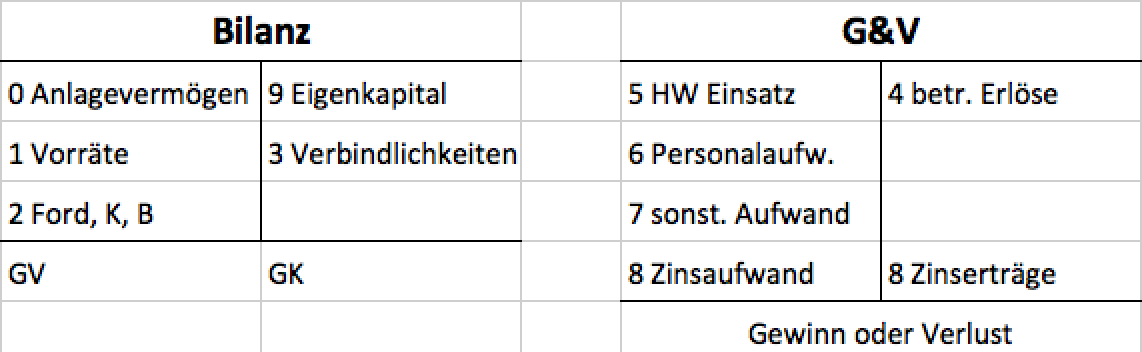 2) Lesen der Angabe
Unternehmen, mit laufenden Geschäftsfällen 
Anschaffung od. laufender Aufwand für PKW‘s versus LKW‘s, Steuern, Anschaffung von Gütern < 800,- netto, Privat
a) Wer sind wir:
b) Beleg :
ER, K, S bei Bankomat oder Kreditkartenzahlungen, Bank bei Überweisungen
c) Signalwörter
PKW (keine VOST), LKW, ... Steuern (privat, Aufwand oder 0,  GWG, weniger als 800,- netto,        „Privat“...;
PKW und LKW
Steuern
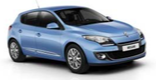 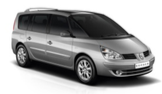 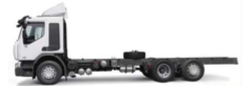 „Privat ...“
Geringwertige Wirtschaftsgüter/Anlagevermögen
Güter des Anlagevermögens, die weniger als  €1.000 netto kosten
können sofort „abgeschrieben“ (als Aufwand verbucht) werden.
<1.000€
netto